Городской транспорт
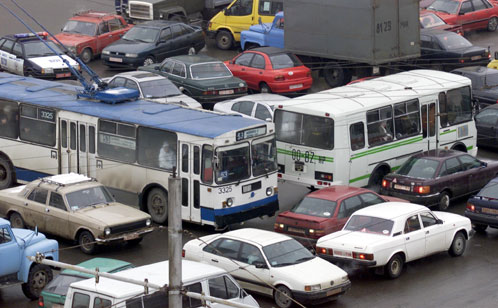 Остановка
Автобус
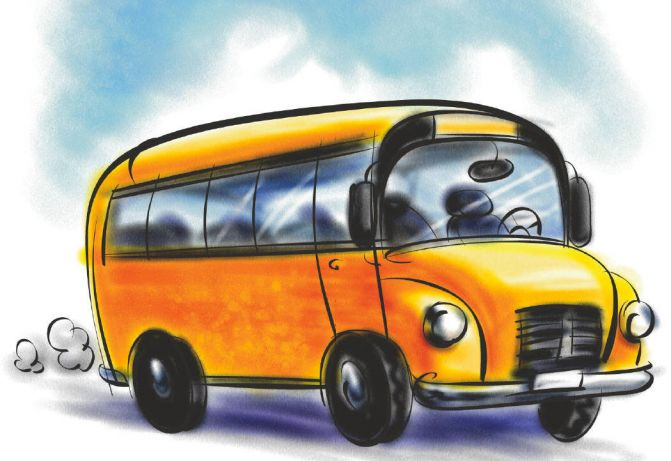 Трамвай
Троллейбус
Водитель
Кондуктор
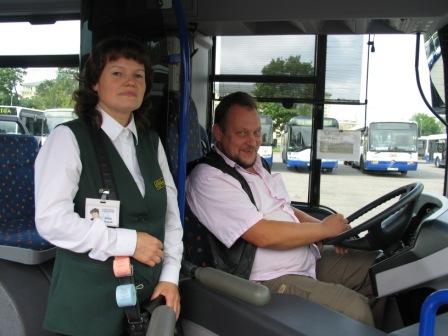 Билетики
Такси